¡ALELUYA, CRISTO RESUCITÓ!
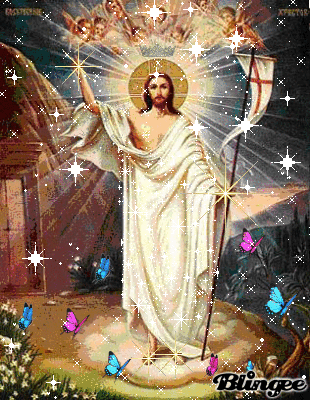 ¡¡¡¡¡PAZ A VOSOTR@S!!!!!
¡VIVA CRISTO RESUCITADO!
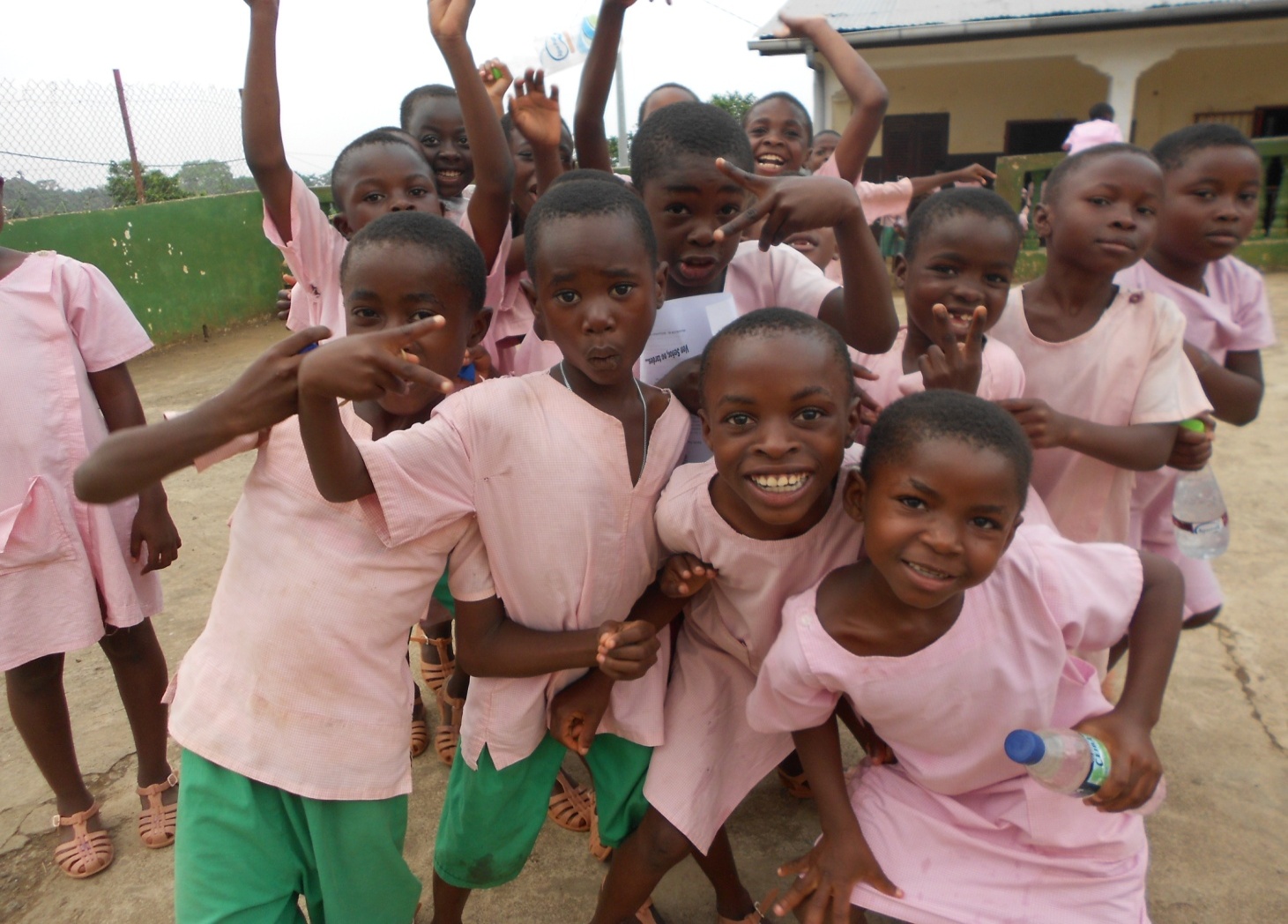 ¡FELICES PASCUAS!
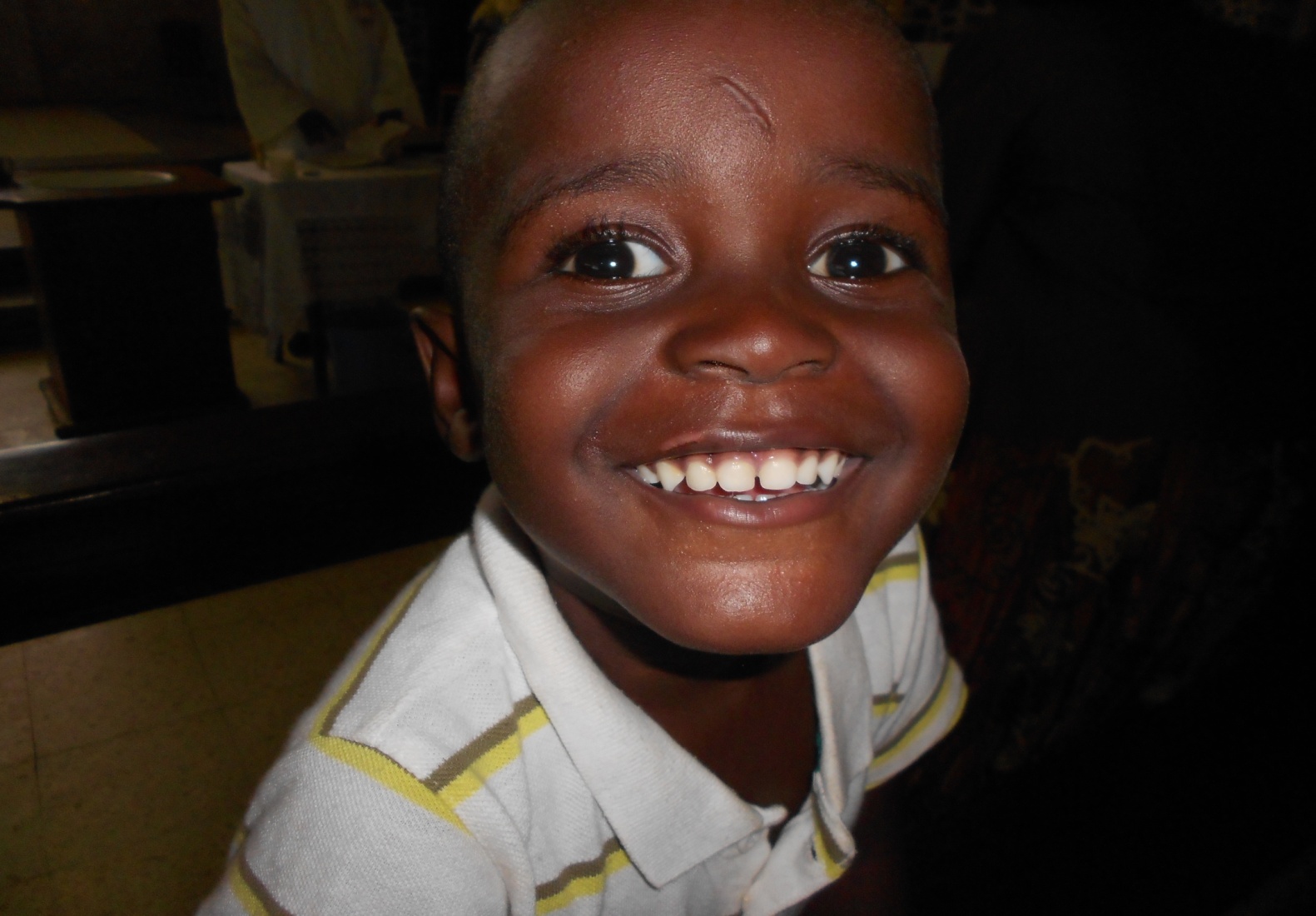 Herman@, la fuerza de la resurrección se te ofrece para que también tú la comuniques. Esto obliga a luchar contra las fuerzas que producen muerte, a situarnos junto a los crucificados, a resucitar lo que va muriendo, a alentar a lo que va naciendo.
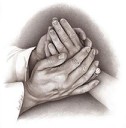 LA RESURRECCION ES:

           El día en que los cristianos celebran la VICTORIA de Jesucristo tras haber sido Crucificado. En esa jornada, se abre un nuevo periodo litúrgico: La Pascua de Resurrección.
Es la fiesta más importante para todos los cristianos, que conmemoramos la Resurrección de Jesús, el hecho que da sentido a toda su religión.
Cristo triunfó sobre la muerte y con esto abrió las puertas del Cielo a los creyentes. Es un hecho verídico  y durante el período que ahora comienza, los cristianos recordaremos la Resurrección y las sucesivas apariciones de Jesús a los apóstoles, a la Virgen y a las Santas Mujeres, estas apariciones nos ayudarán a reconfortar nuestra fe en Él y buscar nuestra originalidad.
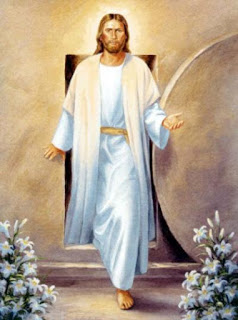 Alegraos, no temáis…